at solar neighborhood like location with correct angle w.r.t. bar
Hipparcos velocity distribution
Dynamical Structures in the Galactic Disk
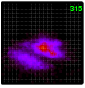 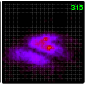 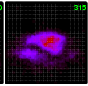 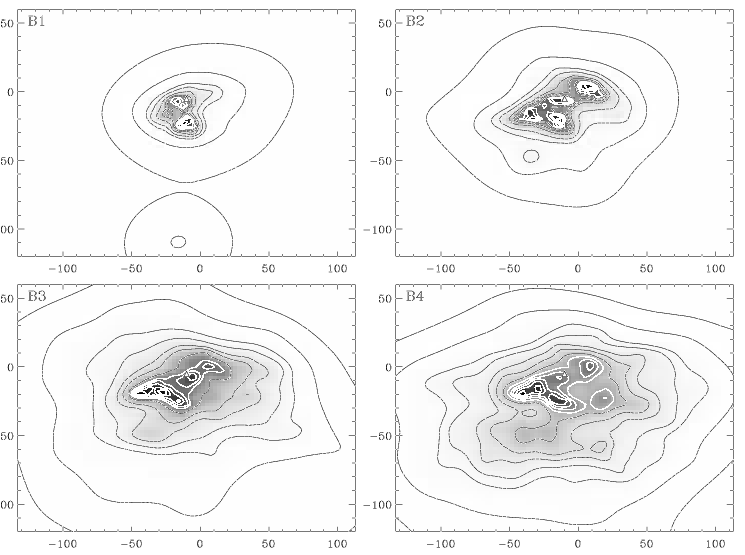 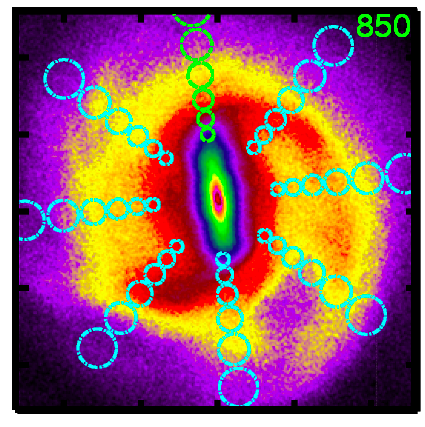 Alice Quillen 
U Rochester
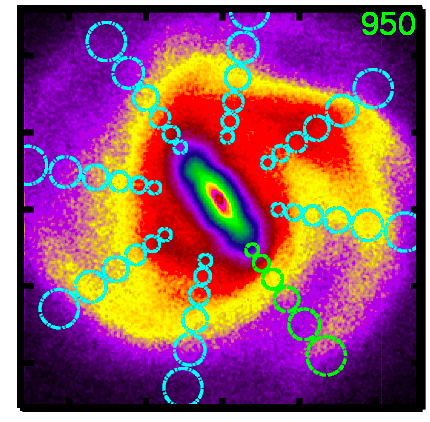 Collaborators: 
Ivan Minchev, 
Michaela Bagley, 
Justin Comparetta, 
Jamie Dougherty
[Speaker Notes: List of movies:
d_anim_extend.mov
rm_movie_small.mov
page.mov
clustermovie.gif
lb.mov]
Structure in the local velocity distribution
Features in the distributions of motions of the stars can reveal clues about the structure, evolution and formation of the Galaxy
Stellar velocity distribution in solar neighborhood Hipparcos 
(Dehnen 98)
Coma Berenices group
Sirius group
Pleiades group
Tangential velocity, v
Hercules stream
Hyades stream
Radial velocity, u
Processes affecting local velocity distributions of stars (aka the phase space distribution)
Resonances with spiral or bar 
Resonances are often narrow, so when identified they give a strong constraint on pattern speed   Precision measurements become possible
Resonant trapping and crossing
Constraints on evolution and growth of patterns
Phase wrapping in disk
Giving clues to ages since disturbances such as mergers
Cluster dissolution
Dominant heating and disrupting processes, patterns of star formation
Multiple patterns
Migration, patterns of star formation
Interpreting the U,V planeu=radial v=tangential velocity components in a particular location (solar neighborhood)
Coma Berenices group
On the (u,v) plane (r is fixed)  the epicyclic amplitude is set by a2~u2/2+v2
The guiding or mean radius is set by v, set by angular momentum
Orbit described by a guiding radius and an epicyclic amplitude
uv plane vs orbital elements
mean radius rg
epicyclic angle φ
v  tangential
circular 
orbits
epicyclic amplitude, a
u radial velocity (km/s)
uv plane
mean radius rg
orbits with high angular momentum coming into solar neighborhood from outer galaxy
circular 
orbits
angular momentum
orbits with low angular momentum coming into solar neighborhood from inner galaxy
radial velocity
Analogy with Kirkwood gaps
asteroids in the inner solar system
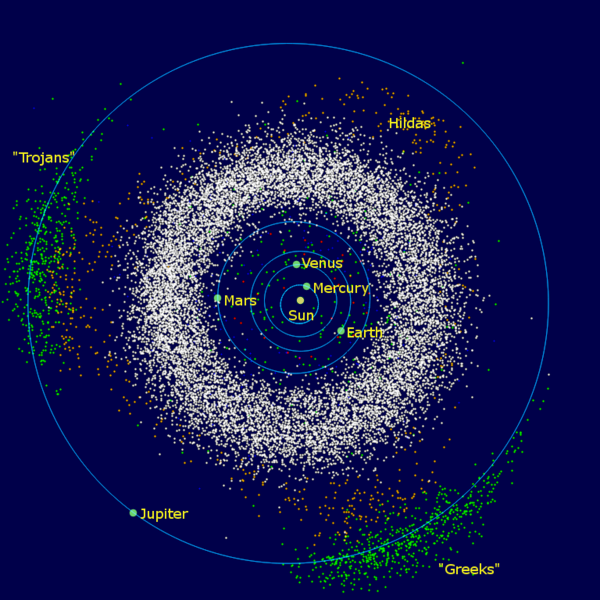 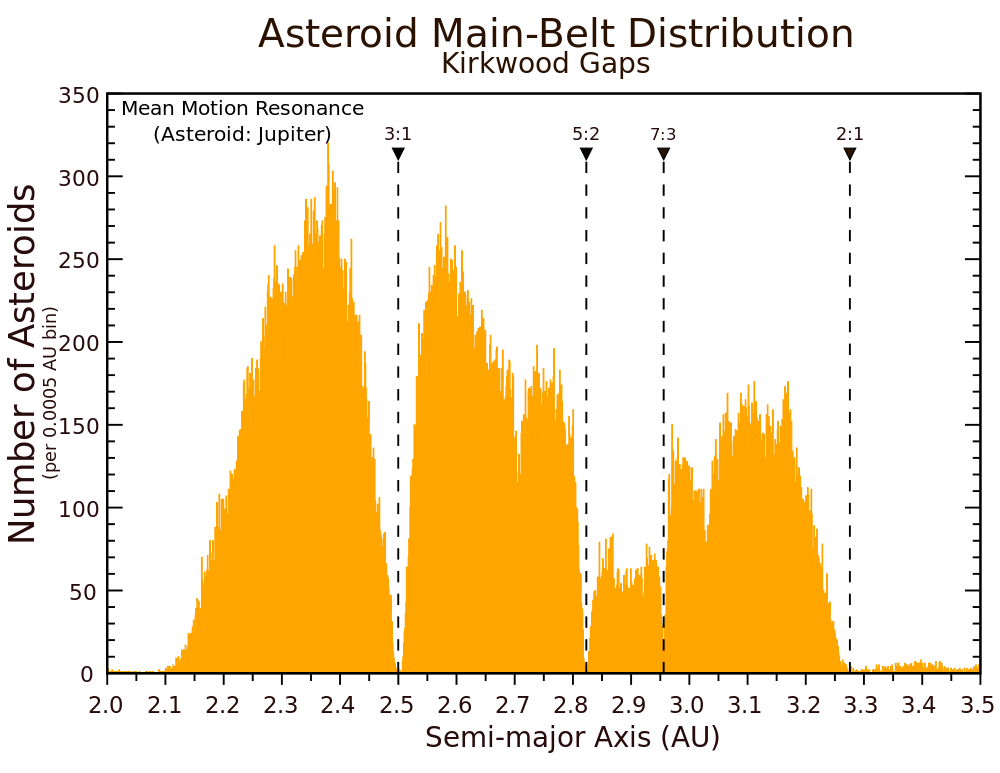 no gaps
gaps!
Sun
Jupiter
Resonant gaps with Jupiter are not clearly seen in radial distribution but are clearly seen in the semi-major axis distribution
Semi-major axis sets orbital period
In the Solar neighborhood the angular momentum (v velocity component) sets the orbital period and so the location of resonances
Interpreting the UV plane with resonances
Analogy in celestial mechanics:  the orbital period is set by the semi-major axis
The orbital period is set by v, the tangential velocity component



Resonance with the bar is crossed
Gap due to Outer Lindblad resonance with Bar (e.g., Dehnen 2000)
Hipparcos velocity distribution
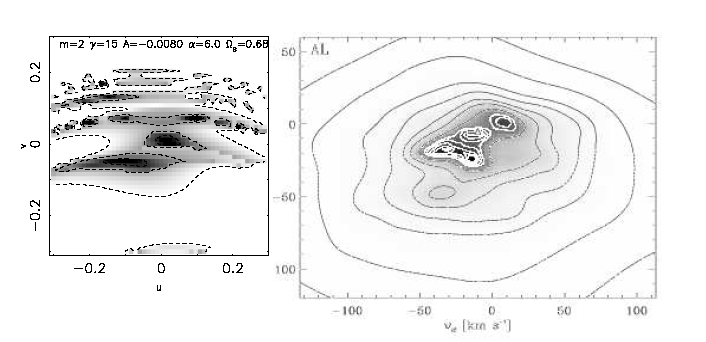 tangential  velocity v
Hercules stream
Radial velocity
Directions correspond to points in the uv plane
At the resonant period orbits are divided into two families
There are no orbits with intermediate velocity vectors
In this neighborhood there are two different velocity vectors
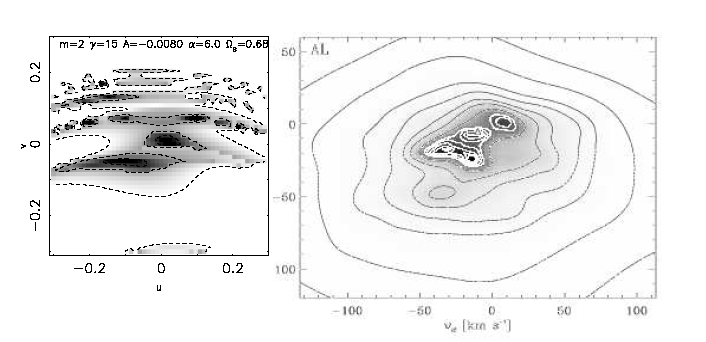 tangential  velocity v
bar
Hercules stream
Radial velocity u
Precision measurements
Resonances are narrow (scales with perturbation strength) 
 Tight constraints from their location 
Gardner & Flynn 2010, Minchev et al. 2007  measured the Bar pattern speed
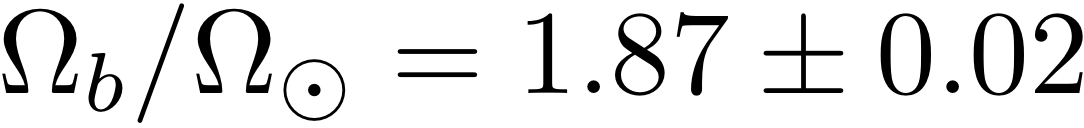 Also see Teresa Antoja’s poster
Location of resonances in different neighborhoods
Inside the solar neighborhood 
 closer to the 2:1 Lindblad resonance
Outside the solar neighborhood 
 more distant from the resonance
 There should be a shift in the location of the gap dividing the Hercules stream
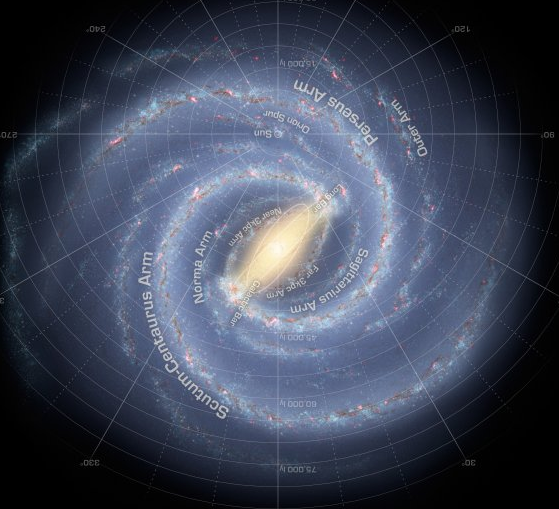 Local Velocity Distributionsshow a shift in the location of the gap
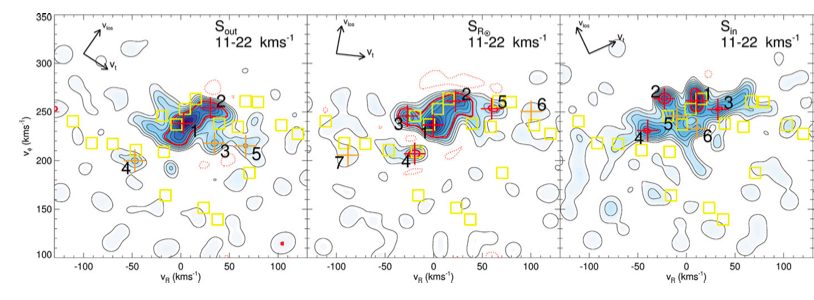 solar neighborhood
at larger radius
at smaller radius
Tangential velocity v
Radial velocity u
RAVE data
Antoja et al. (2012)
Resonances with spiral patterns could also  cause gaps in the velocity distribution
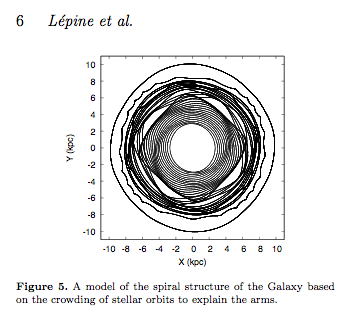 v 
from Lepine et al. 2011
u 
Near the 4:1 Lindblad resonance. Regions on the u,v plane corresponds to  different families of closed/periodic orbits 
No nearly circular orbits exist near resonance so there is a gap in velocity distribution
What will we see in other neighborhoods?
How can we use larger, deeper datasets that will become available with GAIA and LAMOST to constrain models?
Look at local velocity distributions in an N-body simulation
Numerically now feasible
Look for signature of resonances
Try to understand relation between velocity distributions and spiral and bar structures
Michaela’s simulations
Only disk particles are shown.
Halo is live, center of bulge moves

Lopsided motions
[Speaker Notes: movie: d_anim_extend.mov]
In polar coordinates
logarithmic spirals on top are slower than bar on the bottom

Constructive and destructive interference between patterns
[Speaker Notes: movie: rm_movie_small.mov]
Spectrograms: mid and late simulation
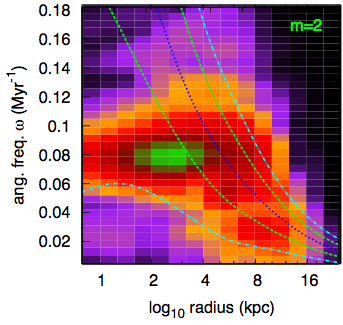 power as a function of frequency
early
m=2
m=2
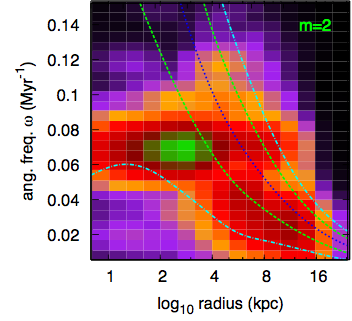 late
angular frequency
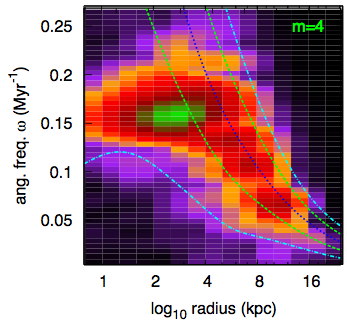 m=4
late
early
m=4
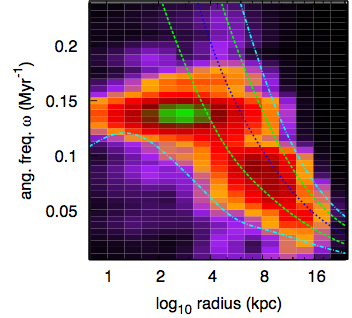 Bar is slowing down.  Similarity of spectrograms at different times during simulation implies that waves are coupled.
log10 radius(kpc)
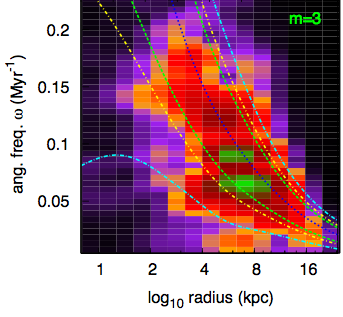 Three-armed wave
Non-linear Wave coupling








Bar and slow lopsided structure, likely coupled to three-armed waves
Sygnet et al. 88
Tagger et al. 97
Masset & Tagget 87
Rautiainen et al. 99
spiral       =    lopsided + bar
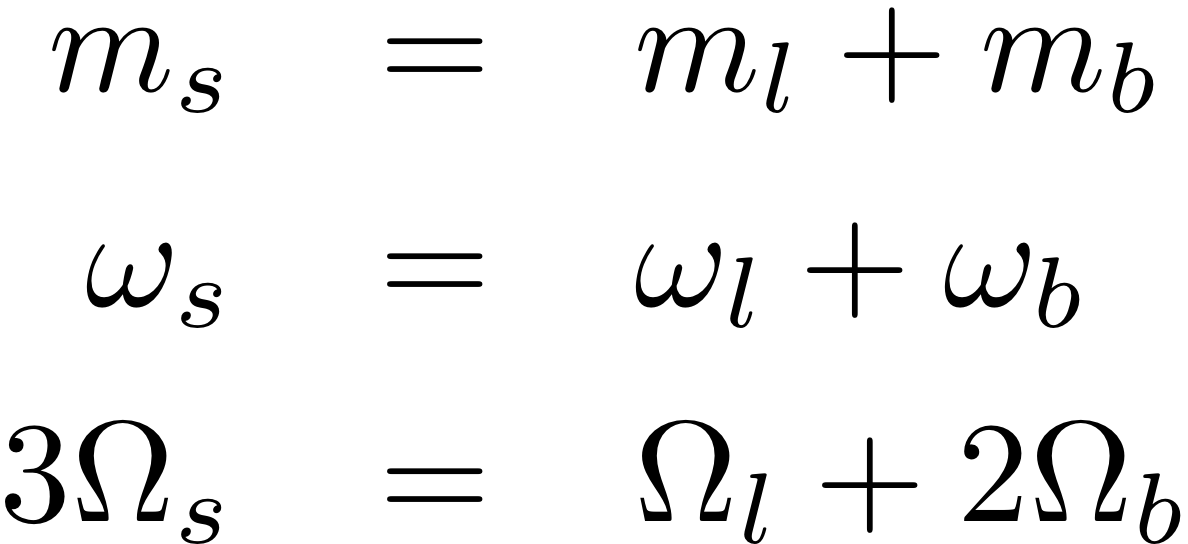 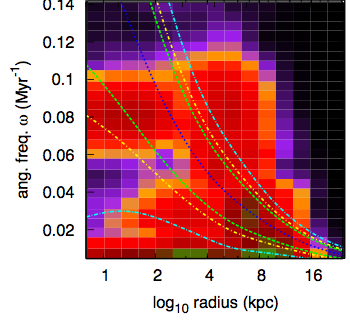 m=1
log10 radius(kpc)
Local neighborhoods
velocity distributions
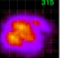 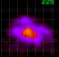 v
u
cartesian coordinates
polar coordinates
u
Local velocity distributions
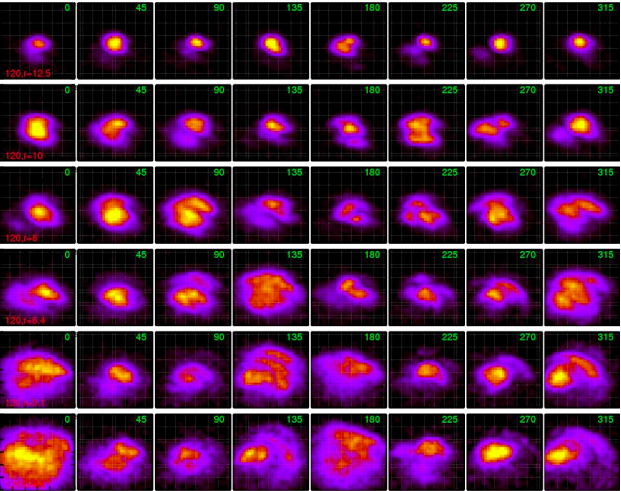 r0=12.5
v
r0=10
r0=8
radius
r0=6.4
r0=5.1
r0=4.1
angle w.r.t. bar
As a function of time
[Speaker Notes: movie: page.mov]
Comments on the local velocity distributions
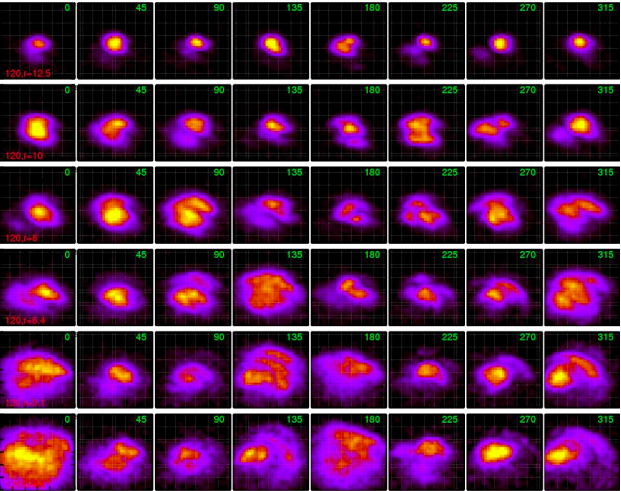 Low dispersion inter-arm
Higher dispersions and arcs on arm peaks
Gaps, arcs and clumps everywhere in the galaxy

Gaps from bordering neighborhoods tend to be at shifted v velocities.
  v sets angular momentum so mean orbital radius
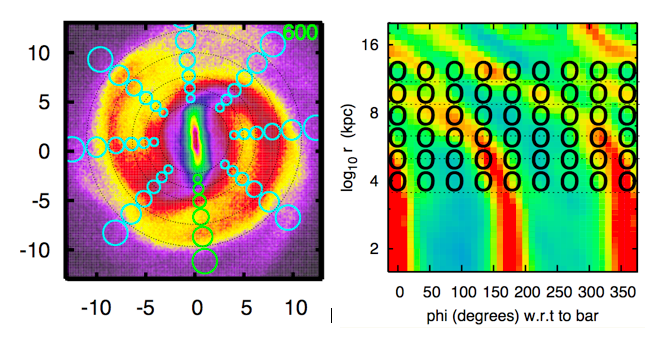 Discontinuities in spiral structure
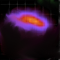 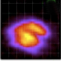 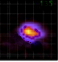 relation between orientation vectors and velocity distribution
Discontinuities  in spiral structure when multiple waves are present
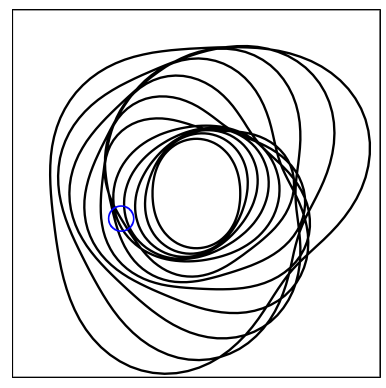 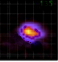 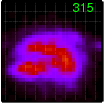 Armlets
Kinks or bends in spiral arms

Manifest in velocity distributions as gaps
2 armed  inner + 3 armed outer pattern
Gaps in the velocity distribution
We thought we would see gaps associated with resonances
We instead we saw gaps associated with discontinuities in spiral arms, present because there were more than one wave?
Are resonances related to transitions between patterns?
at solar neighborhood like location with correct angle w.r.t. bar
picking times with velocity distributions like the solar neighborhood’s
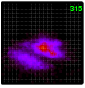 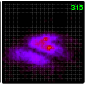 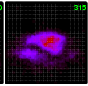 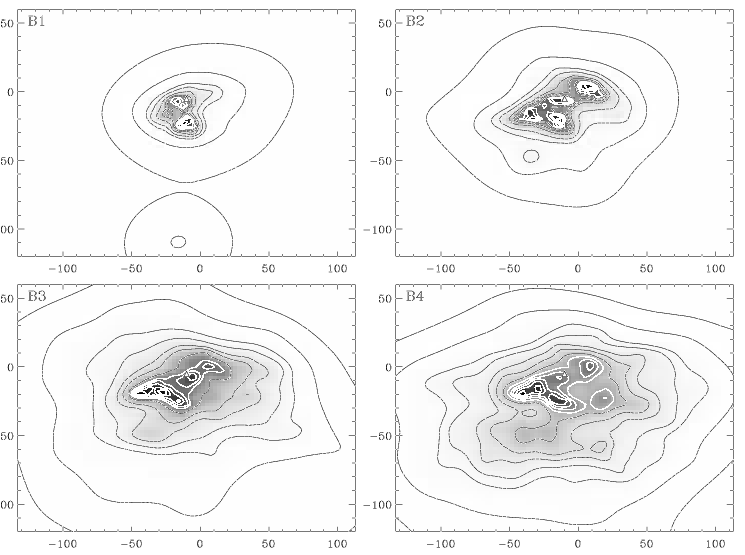 Hipparcos velocity distribution
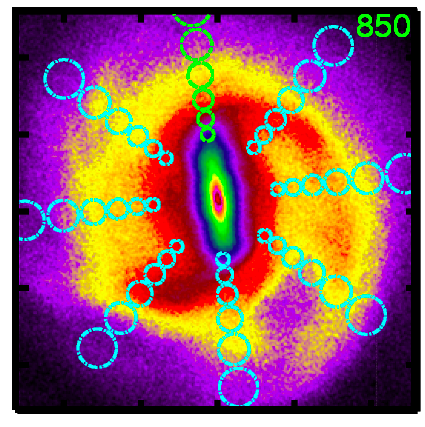 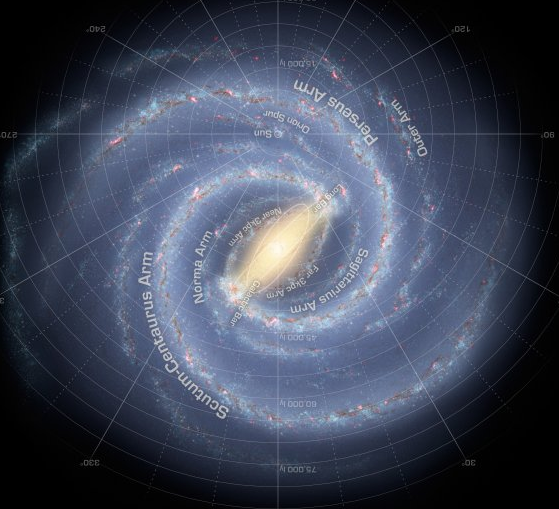 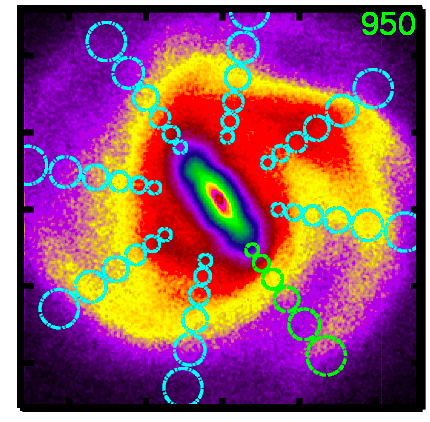 Bob Hurt’s cartoon
Local velocity distribution does not strongly constrain structure on the other side of the Galaxy
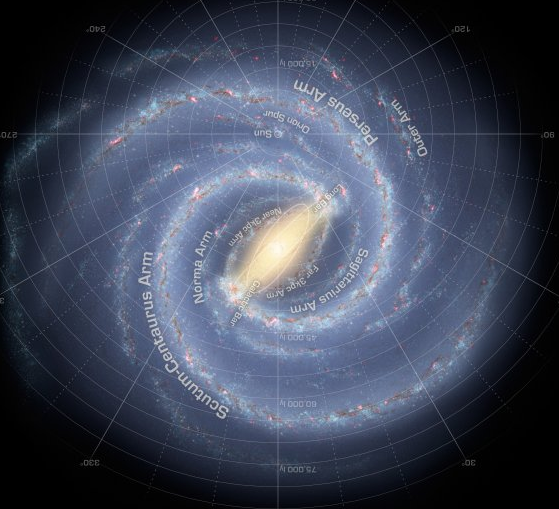 ≠
3 armed structures should be considered  for the Milky Way,  near the Solar neighborhood
Interference between waves
Spiral arms appear and disappear
Bursts of star formation can appear and move across the galaxy
Star formation as a tracer for variations in spiral structure
See talk by Claire Dobbs on patterns of star formation
Pattern of Star formation in the Sco-Cen OB association
age
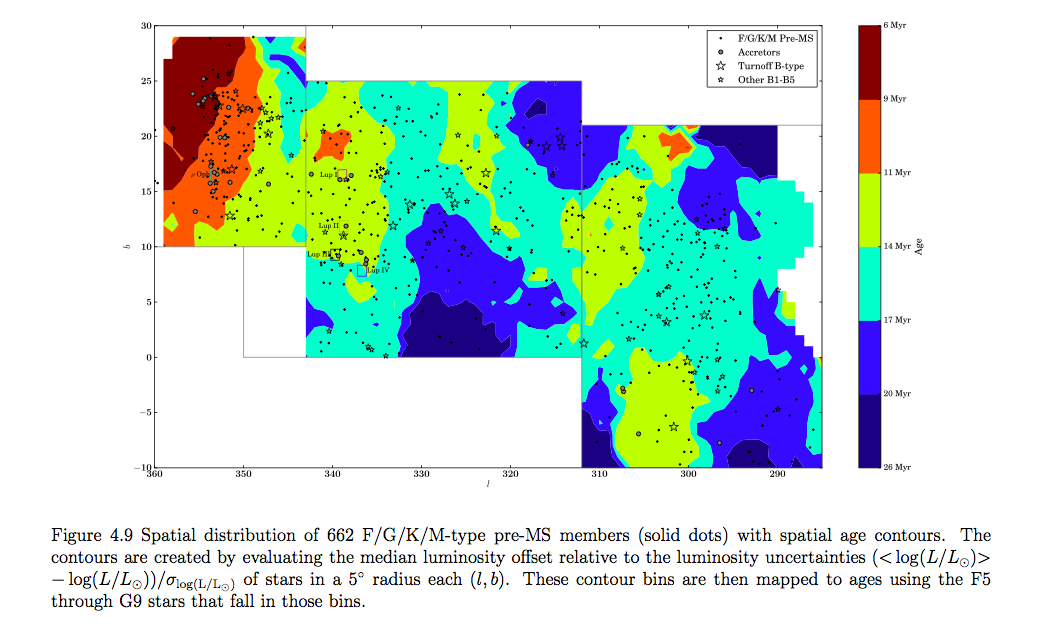 6Myr
young
30
Mark Pecaut PhD thesis 2013
9Myr
Upper Scorpius 
145 pc
11Myr
Upper Centaurus
 Lupus 142 pc
galactic latitude (b)
14Myr
Lower Centaurus Crux 118 pc
17Myr
50pc
20Myr
Moving groups!
older
-10
26Myr
360
290
galactic longitude (l)
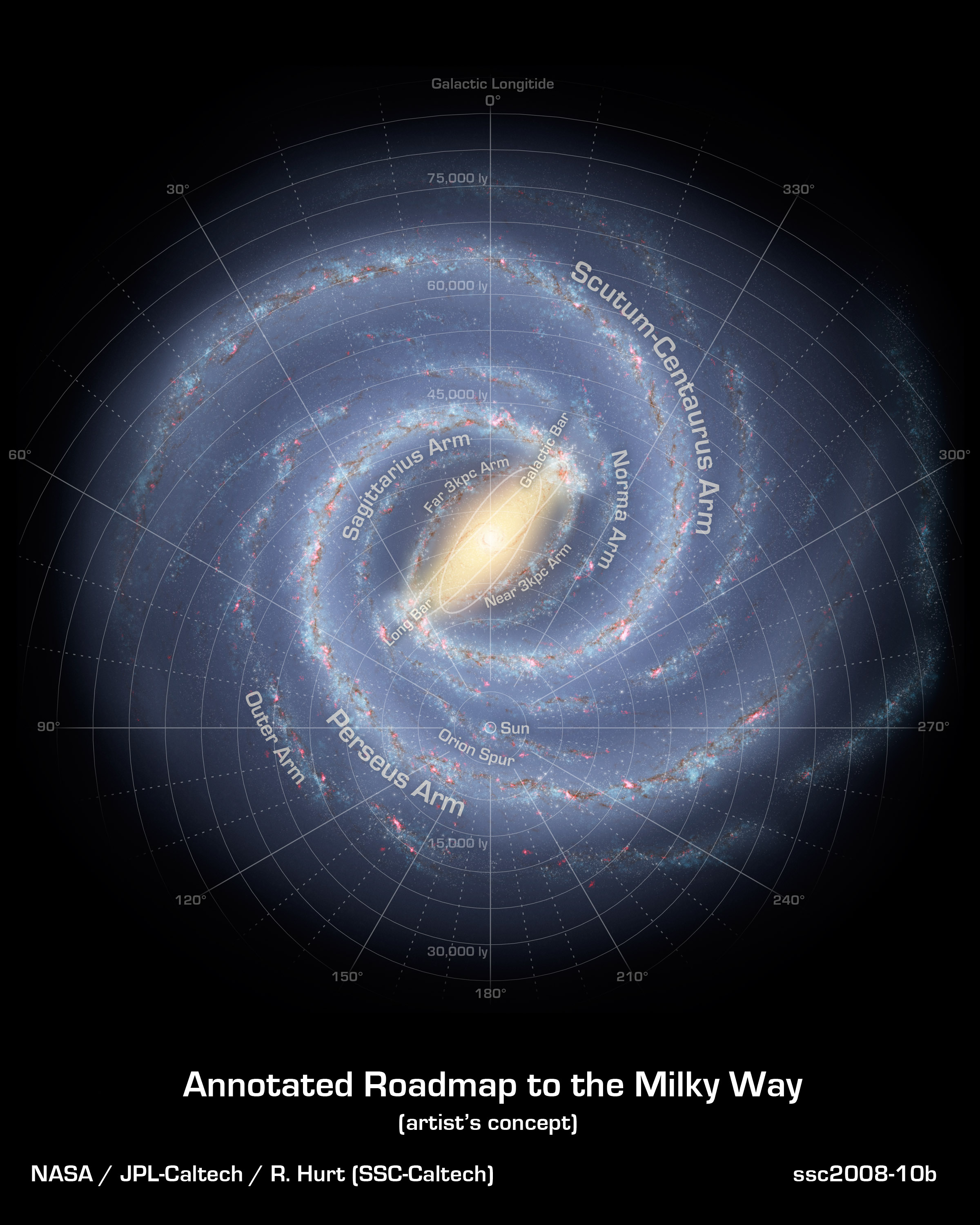 330
300
Armlet or spur?
Sco Cen
Patterns of Star Formation
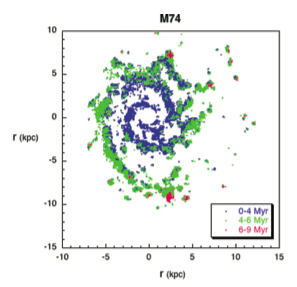 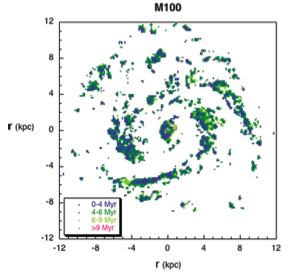 Sanchez-Gil et al.(2011)
1 kpc/Myr corresponds to 1000 km/s and is unphysical
Velocity gradient between old and new stars should be r(Ω-Ωp) and so should lie below circular velocity 200km/s = 0.2kpc/Myr
Patterns of Star Formation
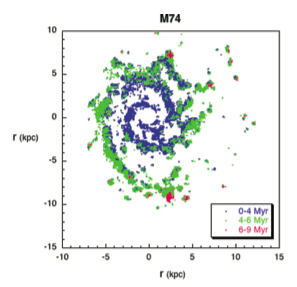 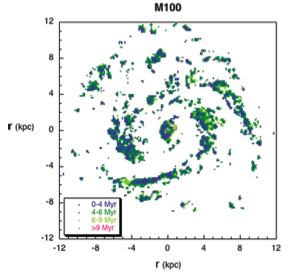 Sanchez-Gil et al.(2011)
Resolved gradients can be due to growth/disappearance of spiral features or multiple pattern interference, or external perturbations, not single patterns
The Milky Way’s X-shaped bulge
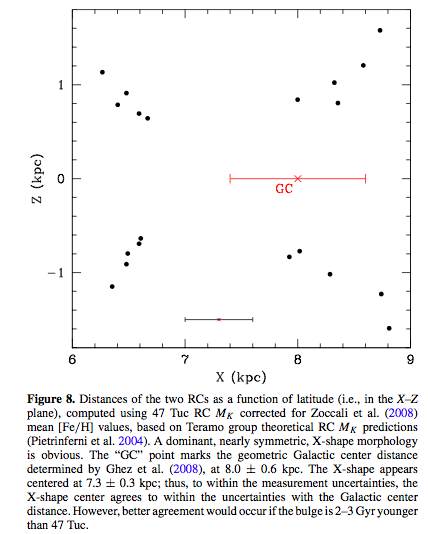 McWilliam & Zoccalli (2010)
Red clump giants recently discovered to form an X-shape in the bulge of the Milky Way (also see Nataf et al. 2010, Saito et al. 2011, Li & Shen 2012)
ngc 7582
Milky Way may host a peanut shaped bulge 
(talk by Juntai Shen)
Hamiltonian Model for an axi-symmetric system
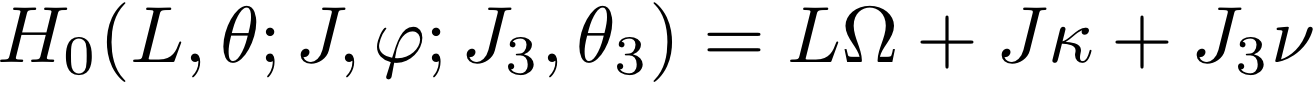 vertical frequency
angular rotation rate
epicyclic frequency
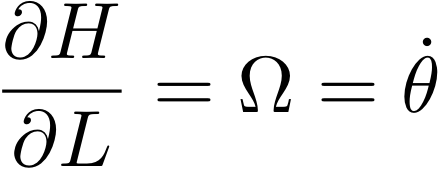 rotation
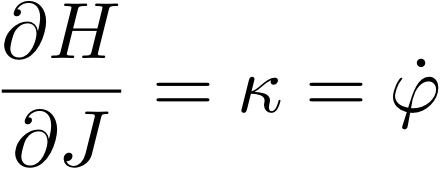 Hamilton’s equations
epicyclic motion
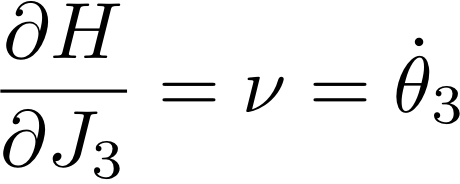 vertical motion
Hamiltonian is independent of angles  L,J, J3 conserved
With a better approximation H0 depends on J2,  J32
Vertical resonances
commensurability between vertical oscillations and rotation in frame of bar
BANANA orbits
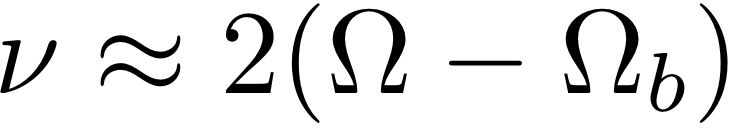 Integrate this
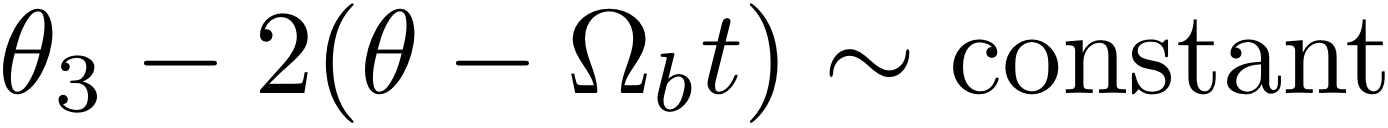 resonant angle.
Fixed for periodic orbits
Hamiltonian model for banana orbits
from unperturbed Hamiltonian
bar perturbation
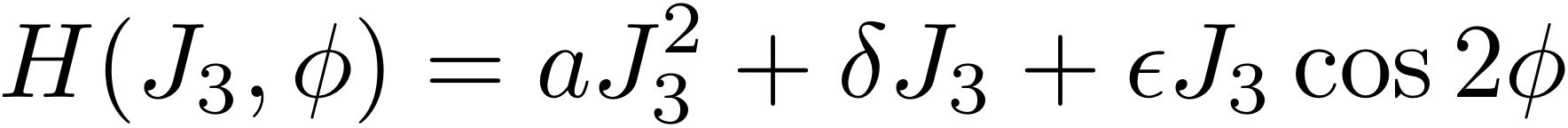 resonant angle
distance to resonance
a frequency that
depends on radius
bar strength
Fourier components with fast angles can be neglected via averaging
Hamiltonian then only contains one angle, so can perform a canonical transformation and reduce to a one dimensional system
Orbits in the plane
Vertical resonances with a bar
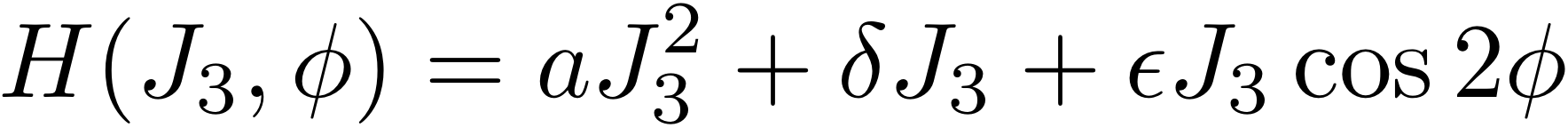 Increasing radius
Banana shaped periodic orbits
Orbits in the plane
Analogy with the capture of Pluto by Neptune
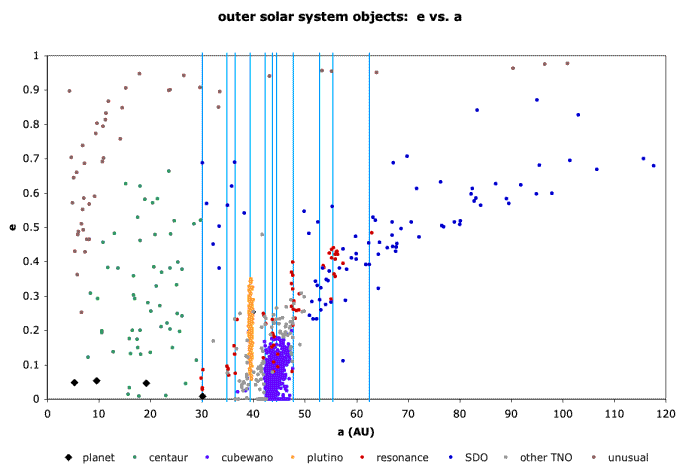 plutinos
As Neptune moves outwards, Pluto’s eccentricity increases

As the bar grows and slows down and the galaxy thickens, captured stars increase in height
Kuiper belt
eccentricity
Wm. Robert Johnston
semi-major axis
As the bar grows, stars are liftedResonance trapping
Growing bar
 Slowing bar
Extent stars are lifted depends on the initial radius 
An explanation for sharp edge to the peanut in boxy-peanut bulges.
Maybe give precise constraints on bar growth and bulge structure
Phase wrapping

VR
R 
Two settings:
Minor merger debris originates in a particular region in phase space
Background galaxy is perturbed resulting in an uneven distribution in phase space
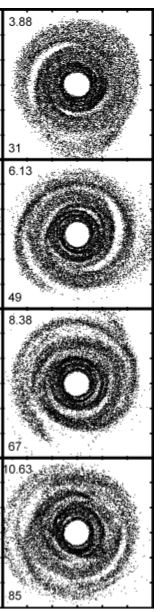 Disk perturbed by a low mass satellite passing through the outer Galactic disk
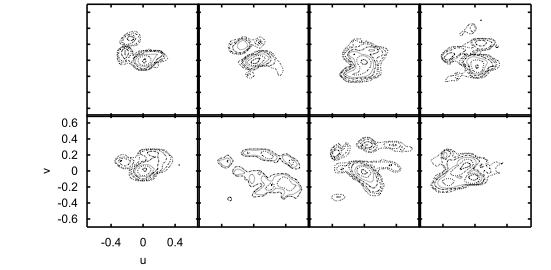 v
u
streams induced over short timescales as well as heating and mixing
(Quillen et al. 2009)
Phase wrapping in the disk
following uneven distribution in epicylic oscillation angle, the thick disk can exhibit streams		(Minchev et al. 2009)
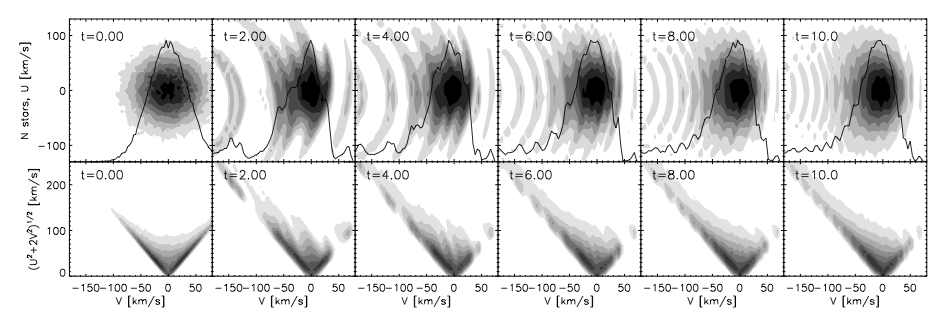 u
v
time
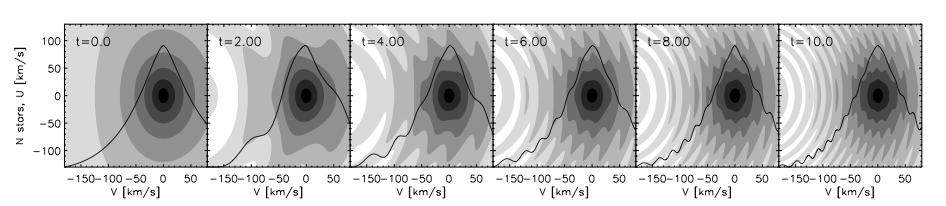 Semi-analytical model constructed by weighting with epicyclic angle
Signature of a minor merger in the distribution of disk stars in an N-body simulation
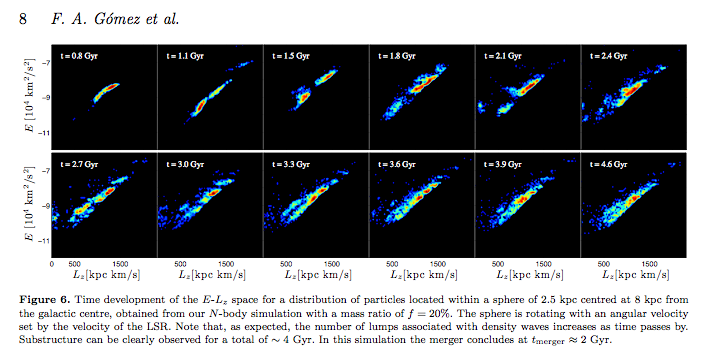 Substructure in E/L persists for 2 Gyr after merger
Gomez et al. (2011)
Summary/Conclusion
Beautiful rich dynamics implies that we will continue to discover structure in forthcoming large scale surveys of the Galaxy disk
Prospects of precision measurements as well as constraints on past evolution
Dissolution of a cluster
[Speaker Notes: clustermovie.gif]